Le sens de la divisionSéance 2
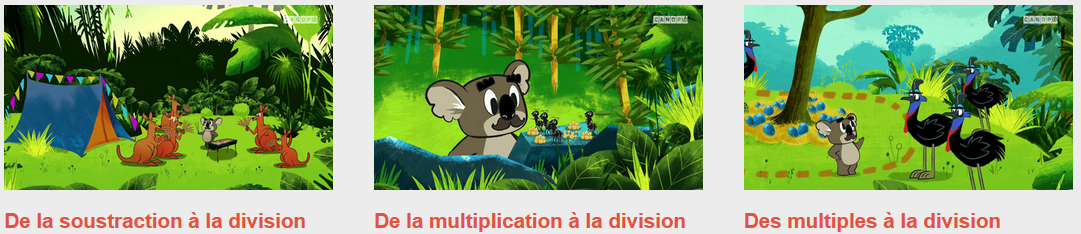 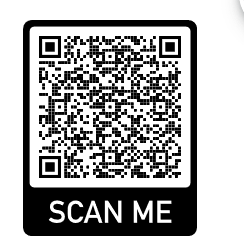 Problème de brochettes
Quel est le problème ?
Problème de brochettes
Les 5 kangourous veulent se partager équitablement les brochettes.
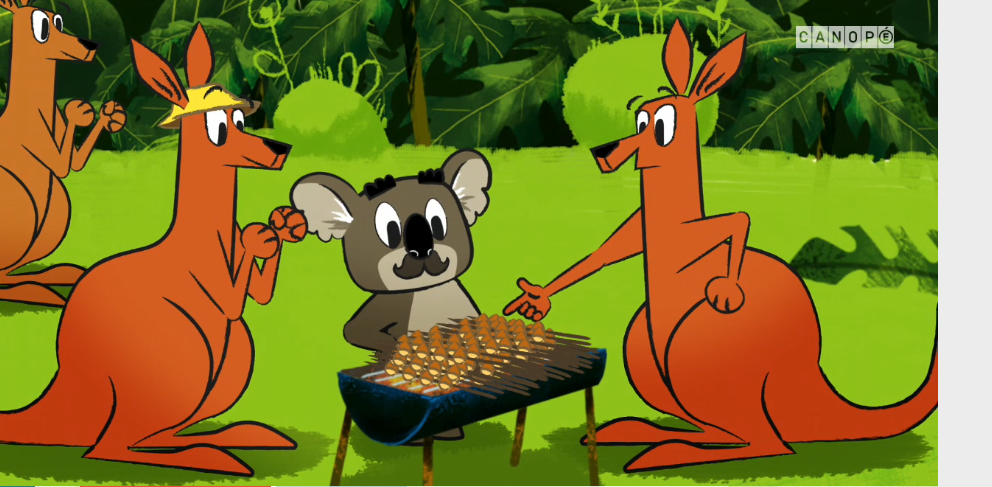 Problème de brochettes
Comment allez-vous faire pour trouver la réponse ?
Problème de brochettes
Avec les étiquettes :

→ 1 étiquette représente 1 brochette
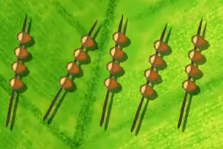 Problème de brochettes
Que proposez-vous ?
Problème de brochettes
Voici les 3 méthodes :
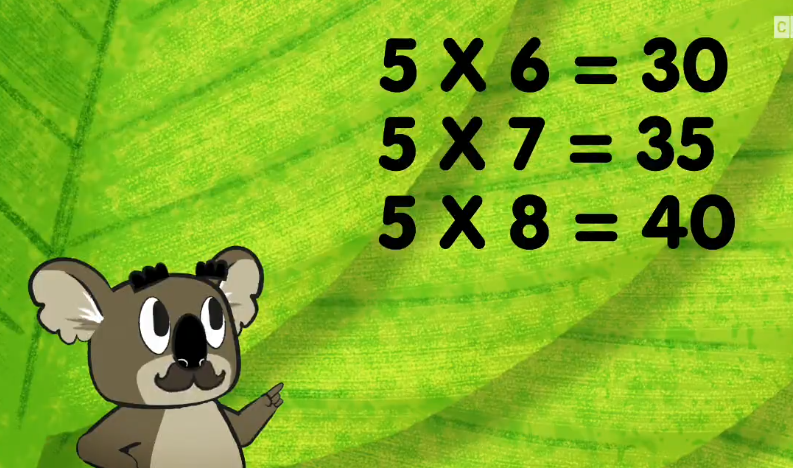 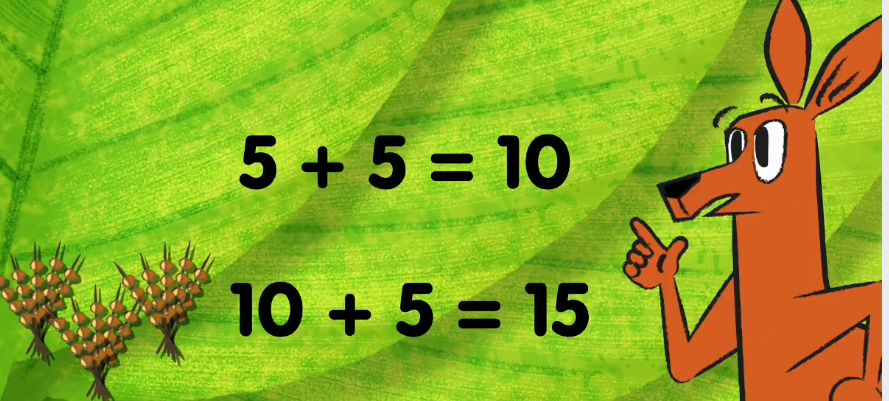 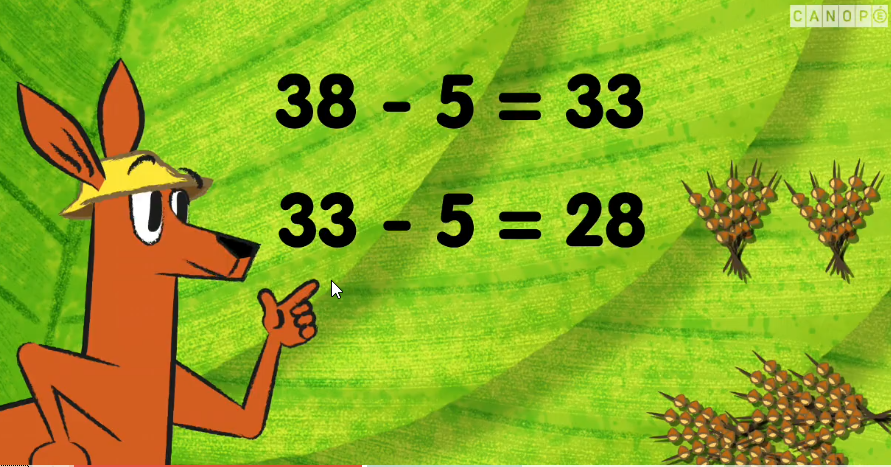 Additionner
Soustraire
Utilisation des tables de multiplication
Problème de brochettes
Problème de brochettes
Qu’est-il important de retenir ?
Problème de brochettes
D’après MHM :
Leçon 17 : La division
 
 Je sais faire la division et je connais le vocabulaire.
Dans chaque exemple, la réponse est 3.
Cela s’écrit 12 : 4 = 3 
« 12 divisé par 4 est égal à 3 ».
Le résultat de la division s’appelle le quotient.
Mais, il arrive qu’on ne puisse pas tout partager.
Si on a 13 bonbons à partager entre 5 personnes, alors chaque personne reçoit 2 bonbons et il en restera 3.
Dans ce cas la division de 13 par 5 s’écrira sous la forme :
13 = 5 x 2 +3
2 est le quotient
Et ce qu’on n’a pas pu partager s’appelle le reste.
Pour s’entrainer …
Répartir 20 bonbons dans 4 sachets.
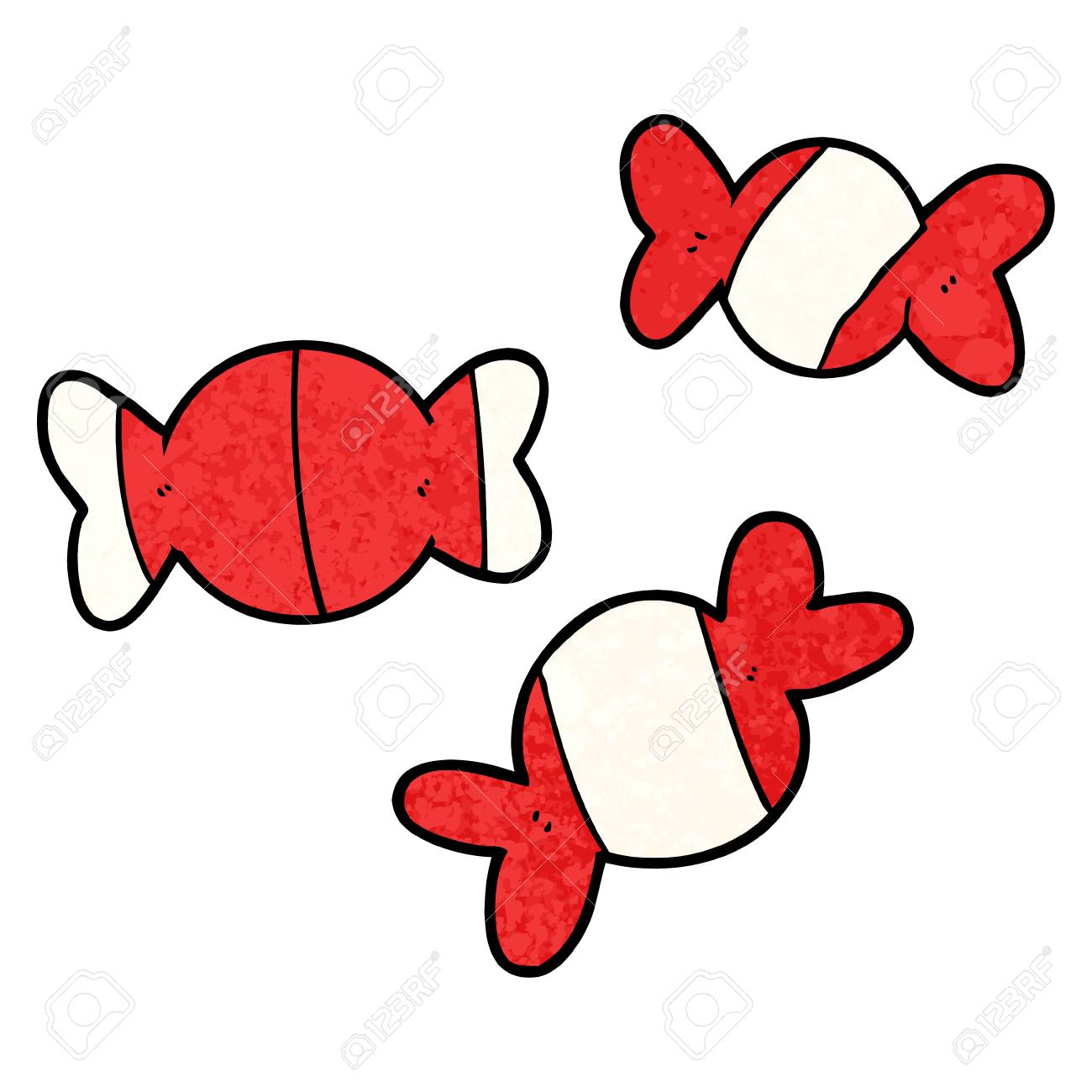 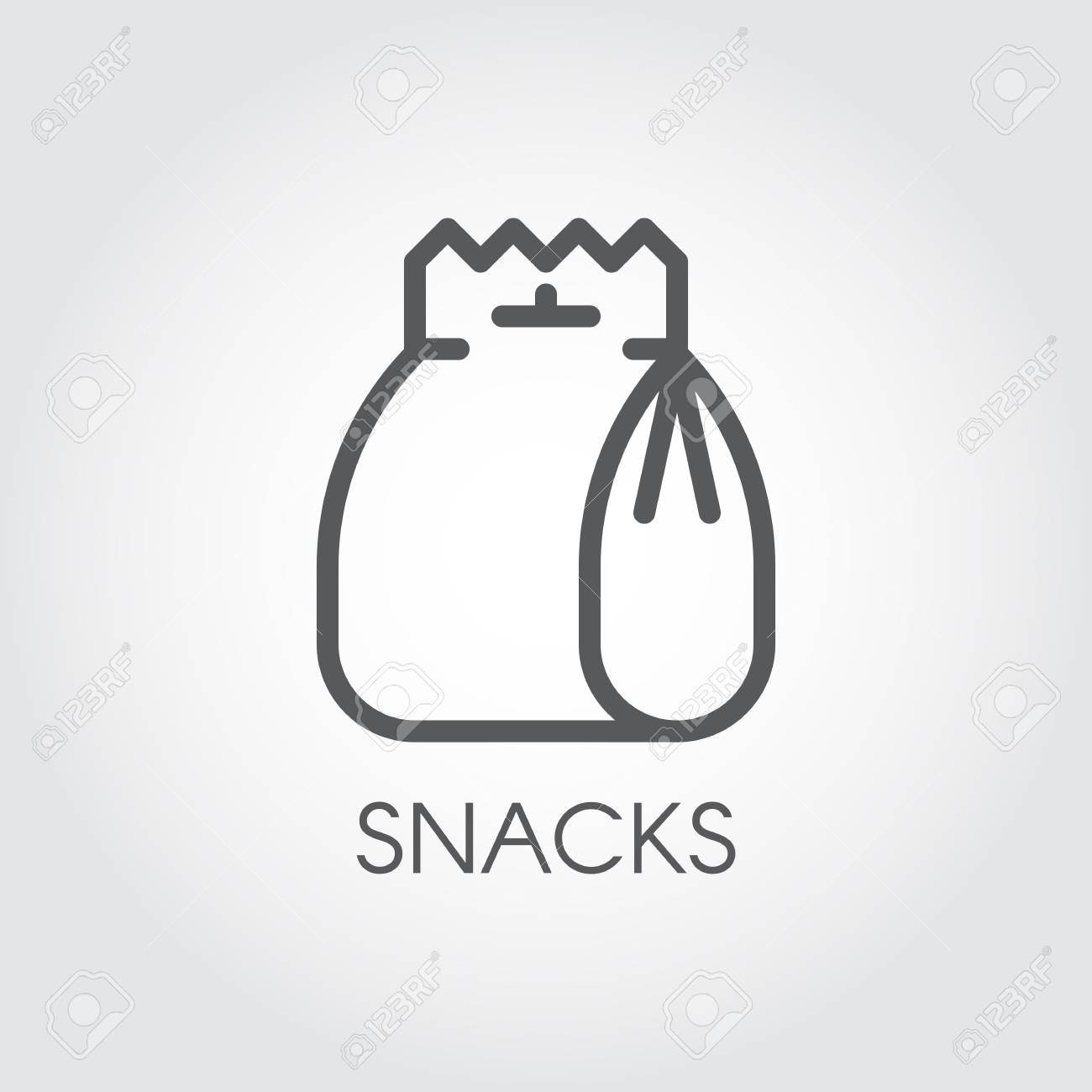 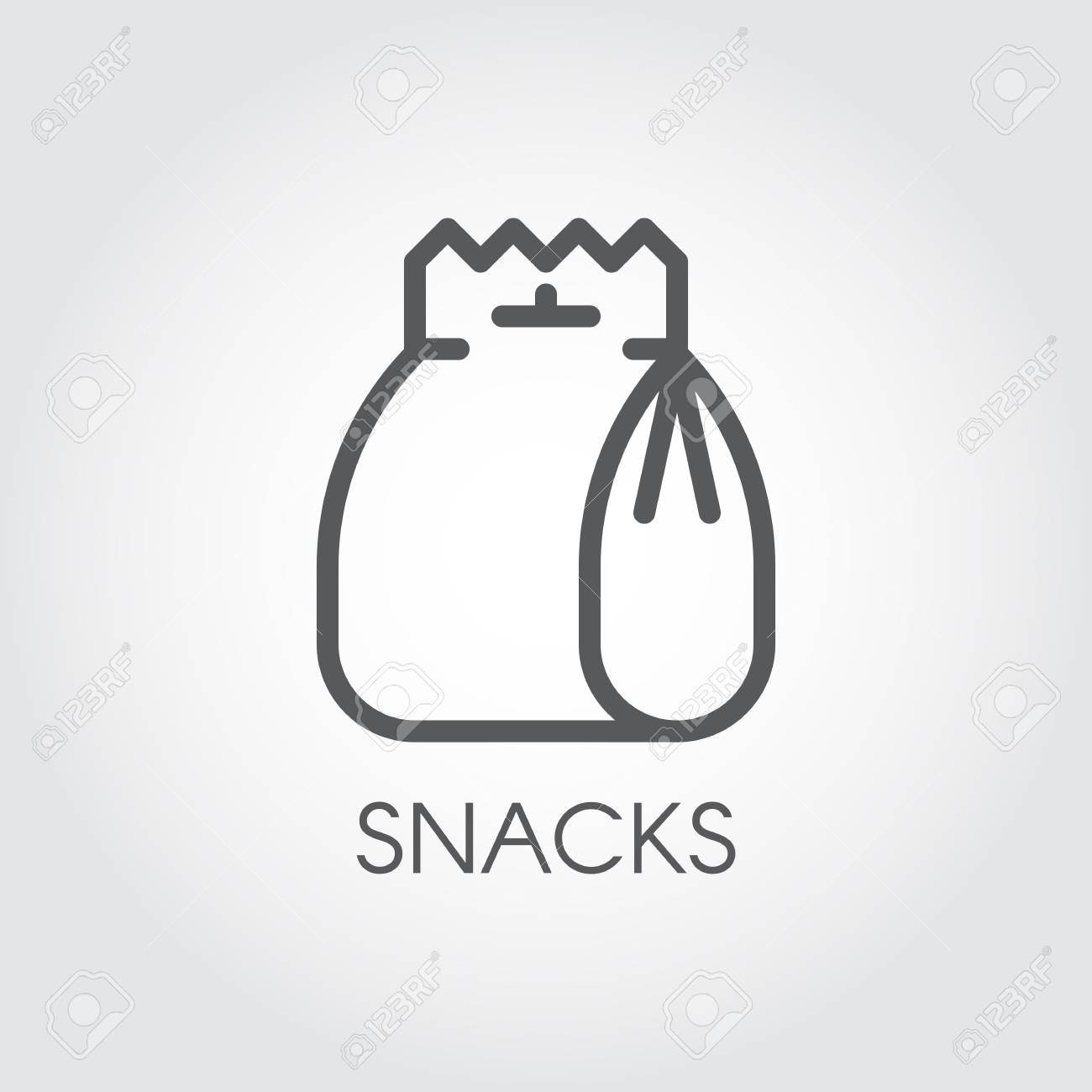 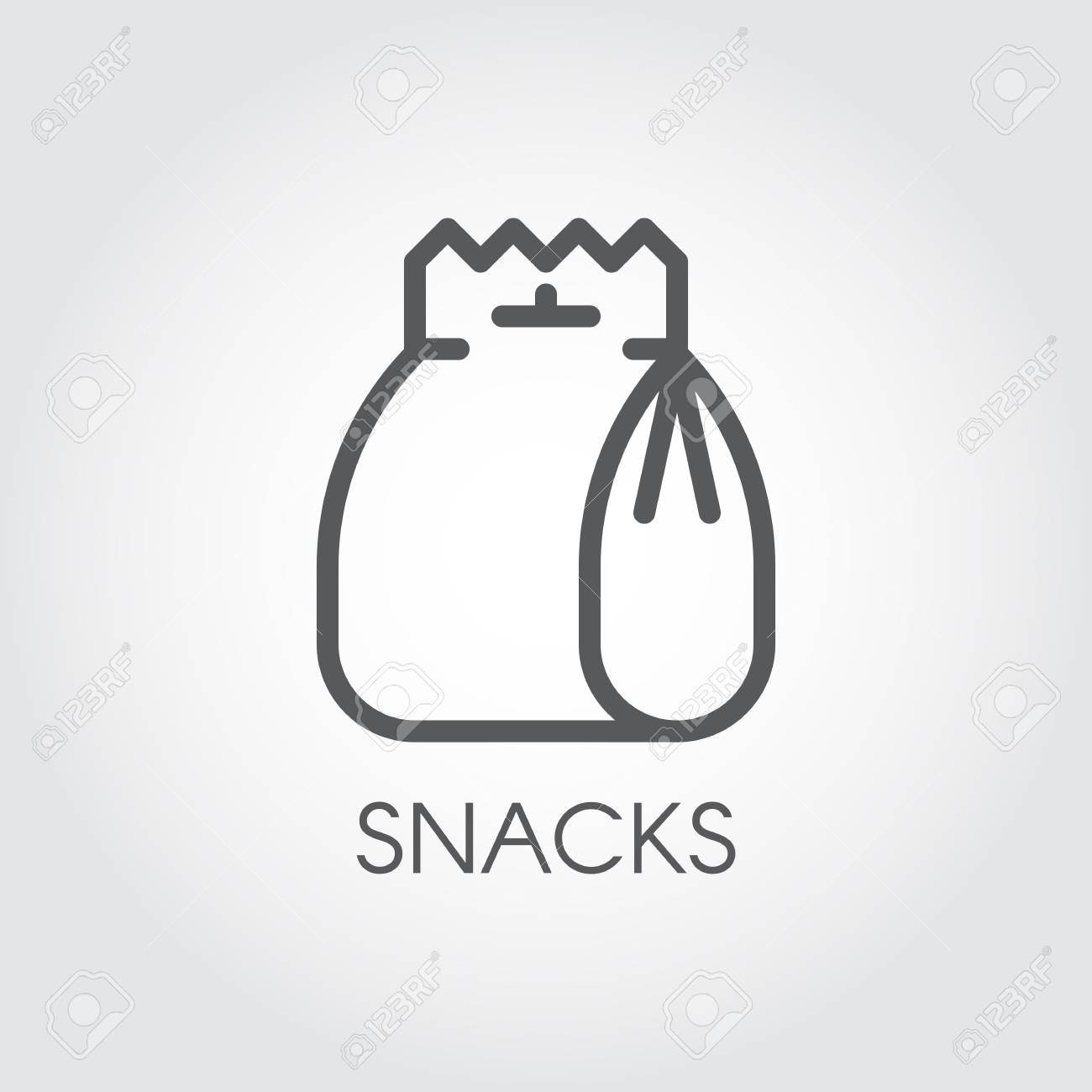 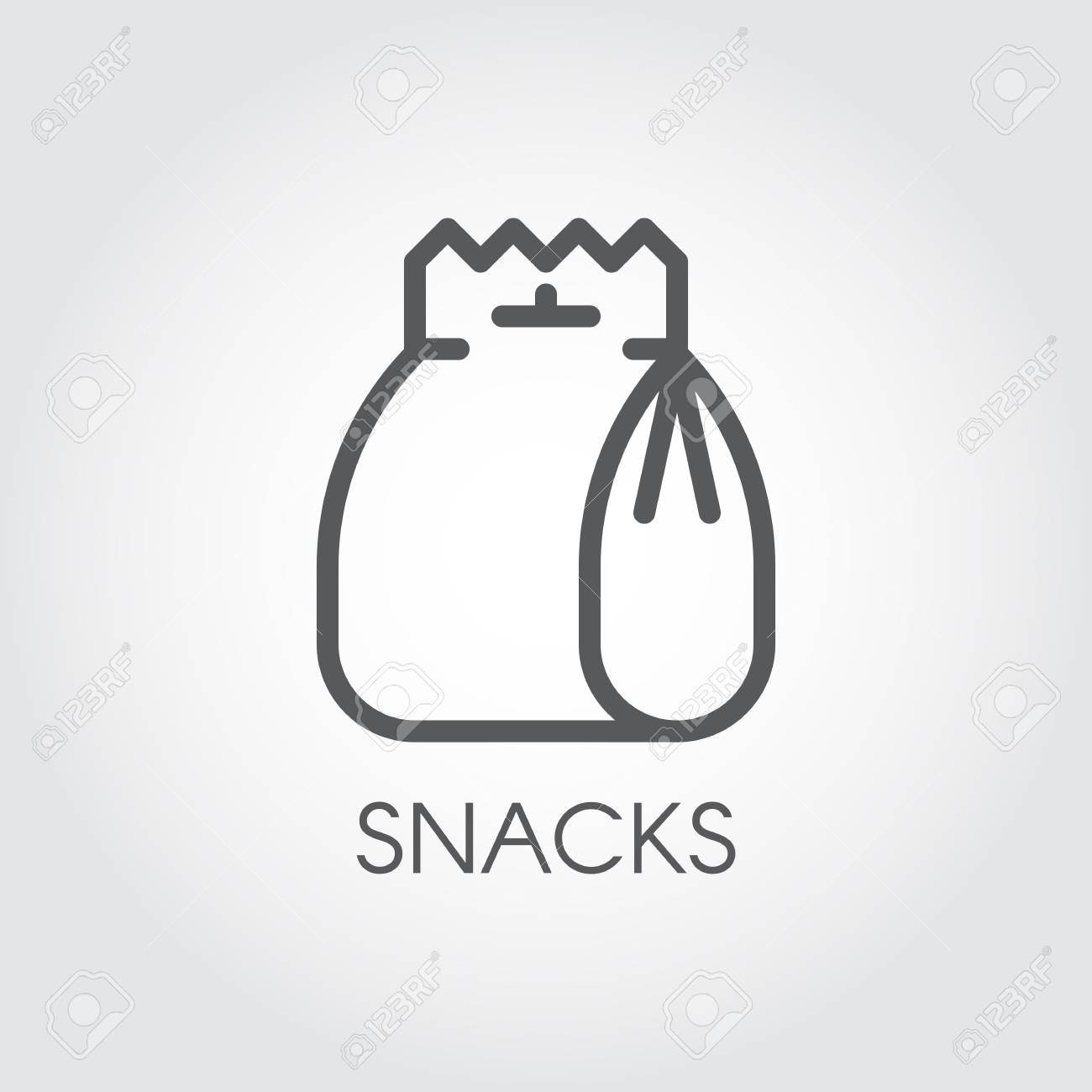 Pour s’entrainer …
Répartir 20 bonbons dans 4 sachets.


4 x 5 = 20

5 bonbons par sachets, il n’en reste pas.
Pour s’entrainer …
Répartir 42 bonbons dans 6 sachets.
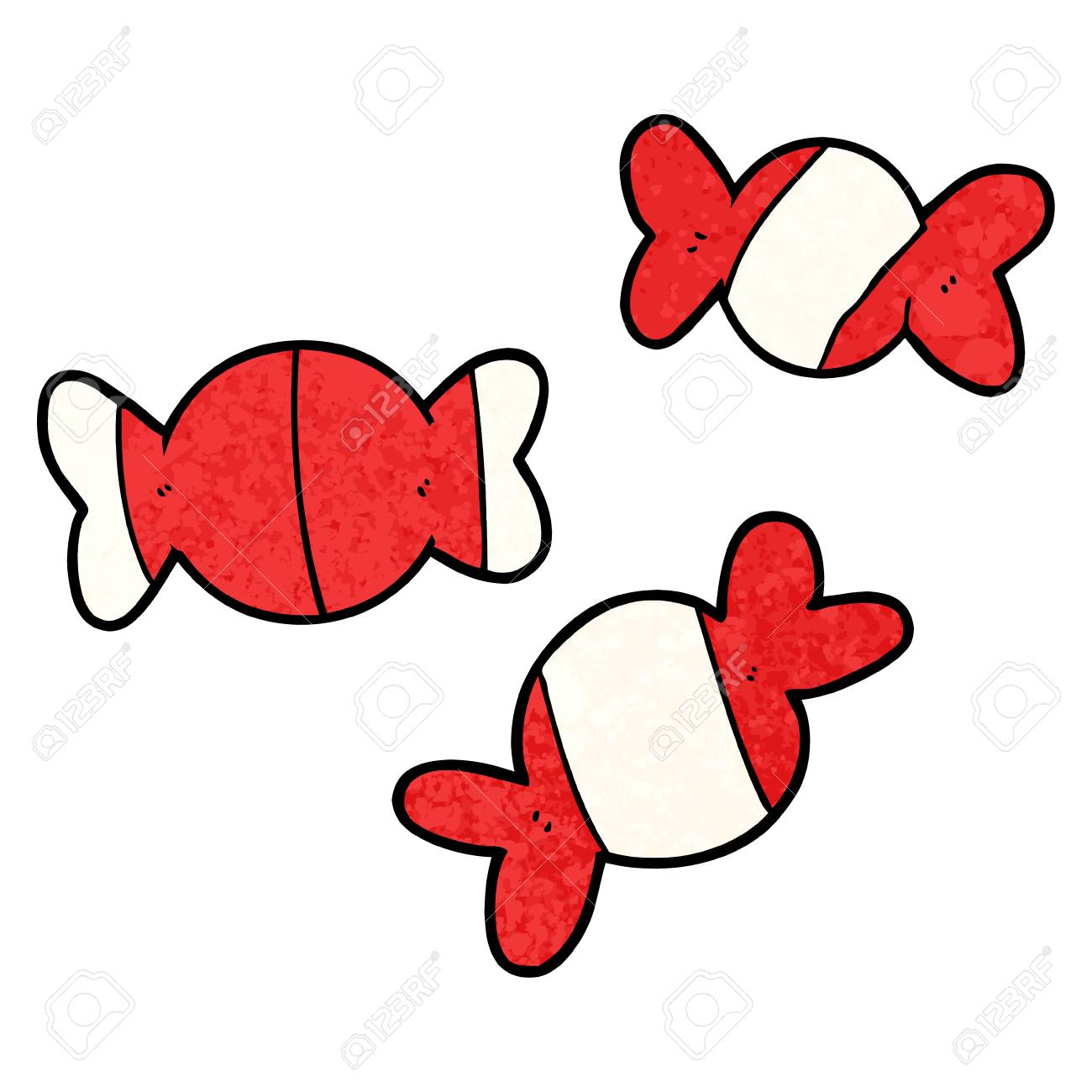 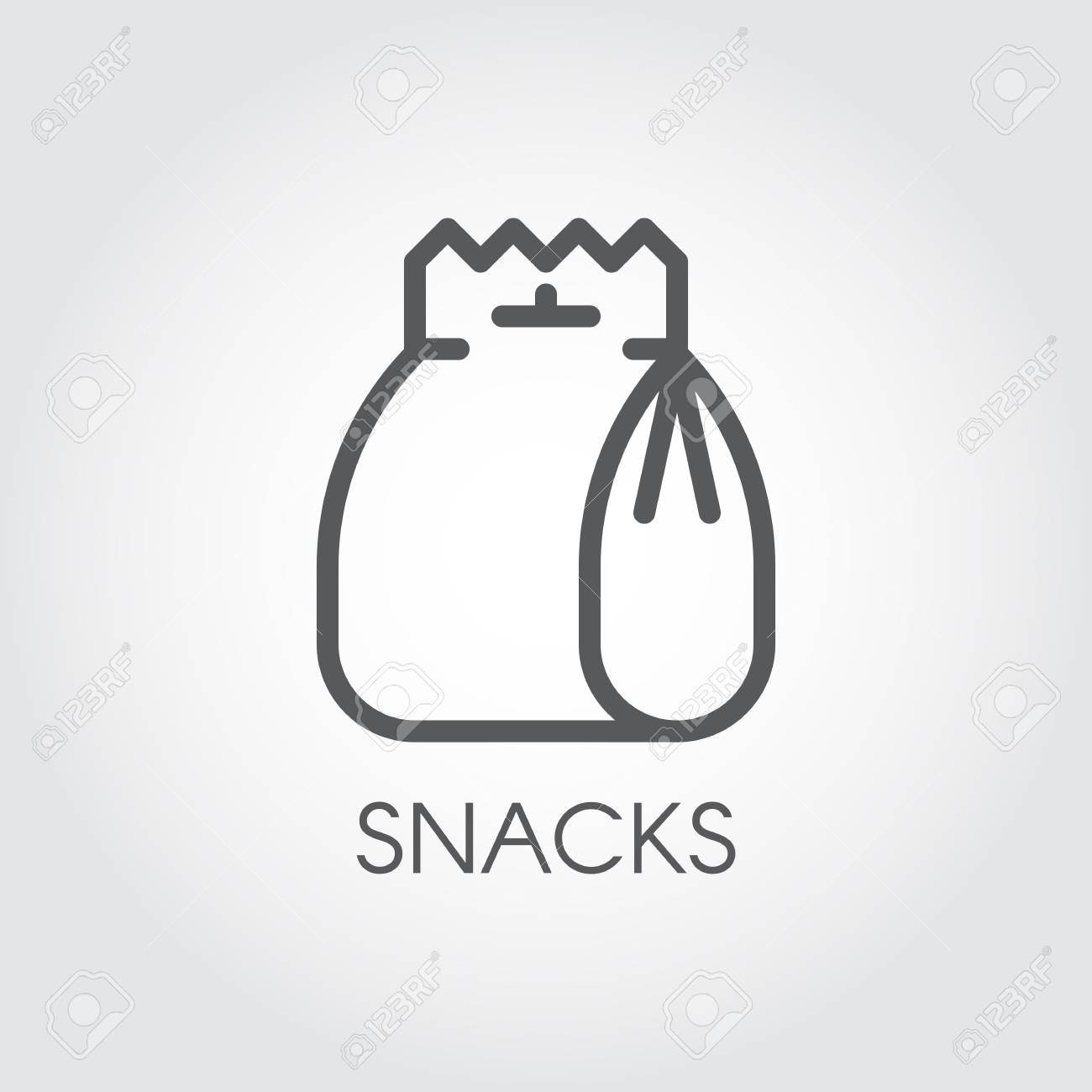 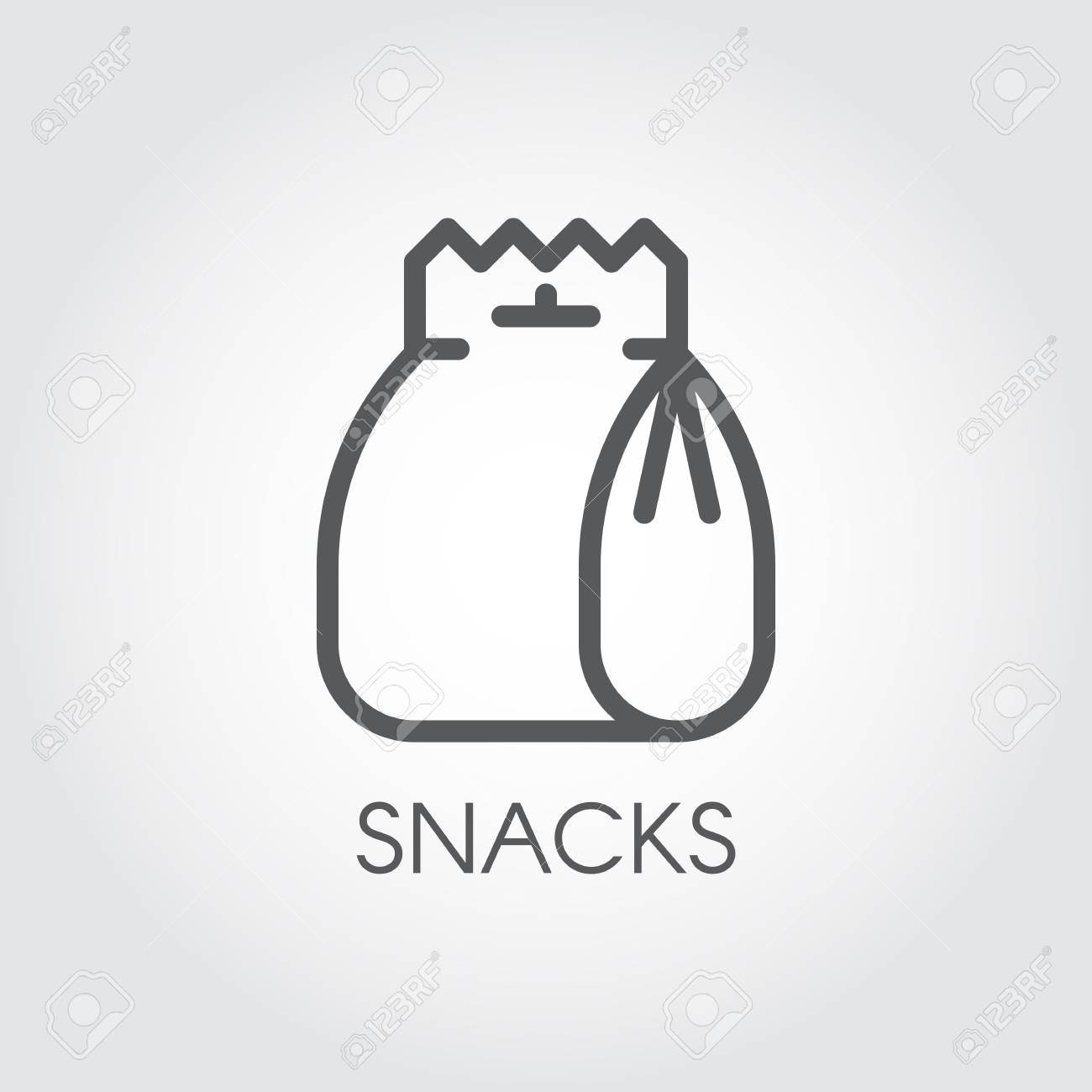 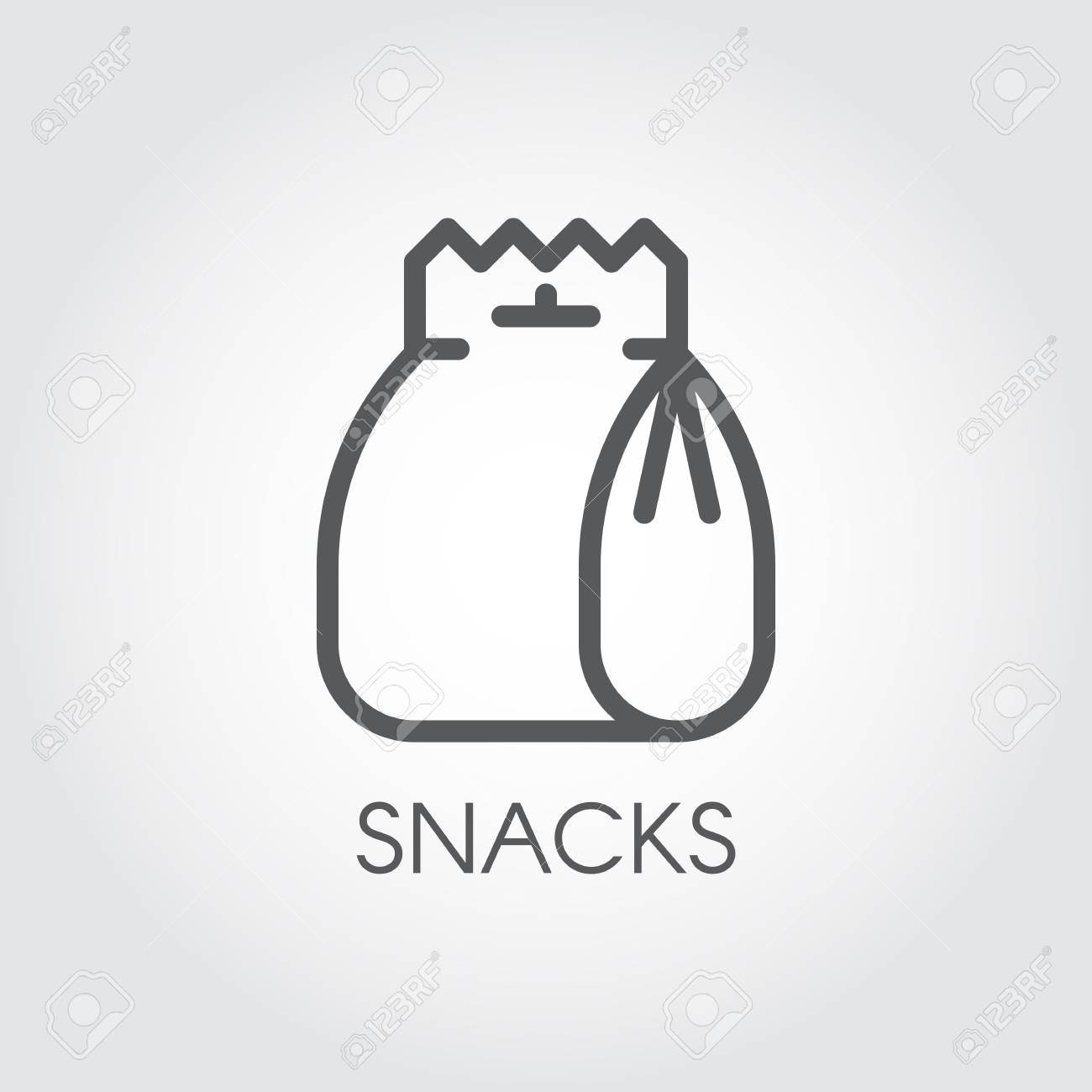 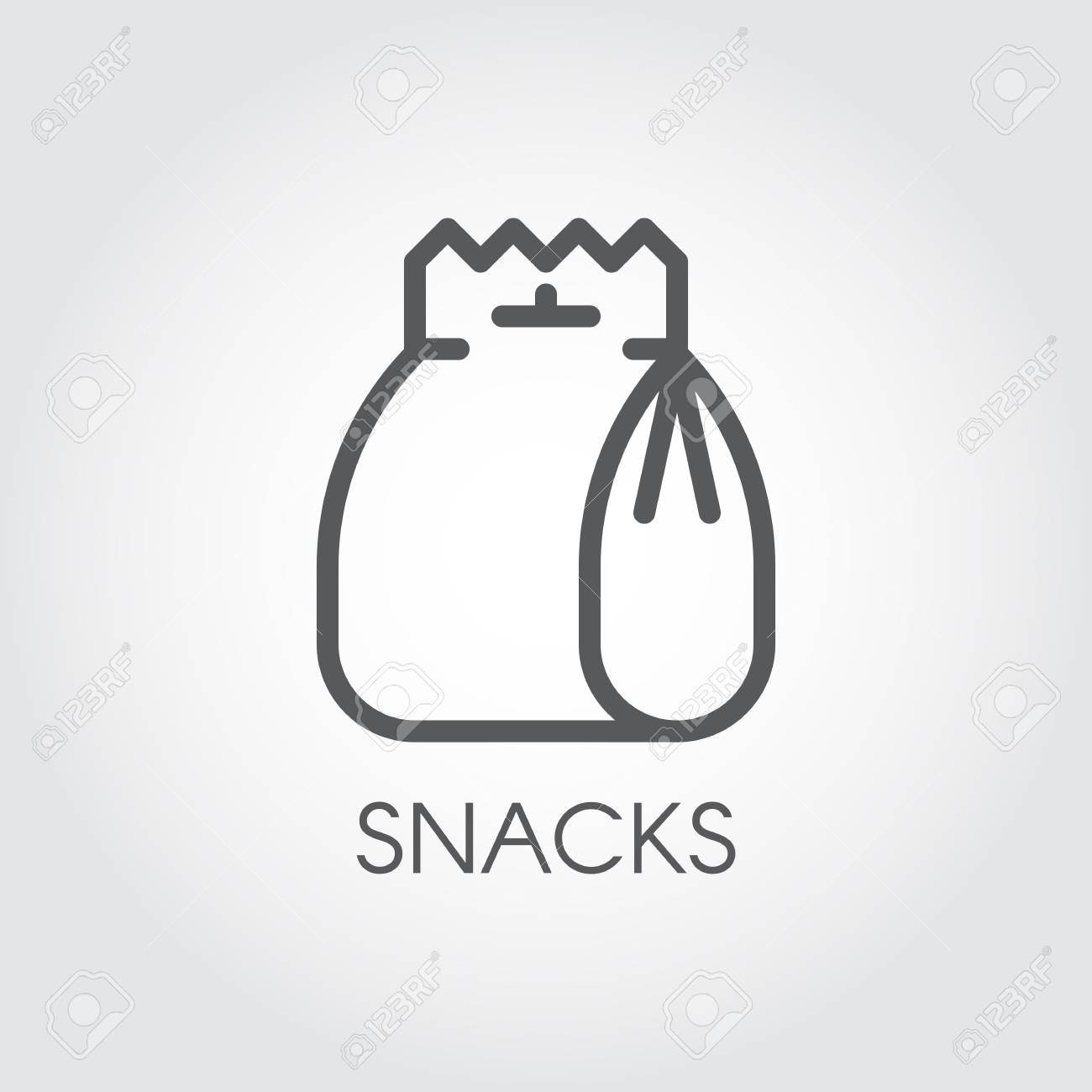 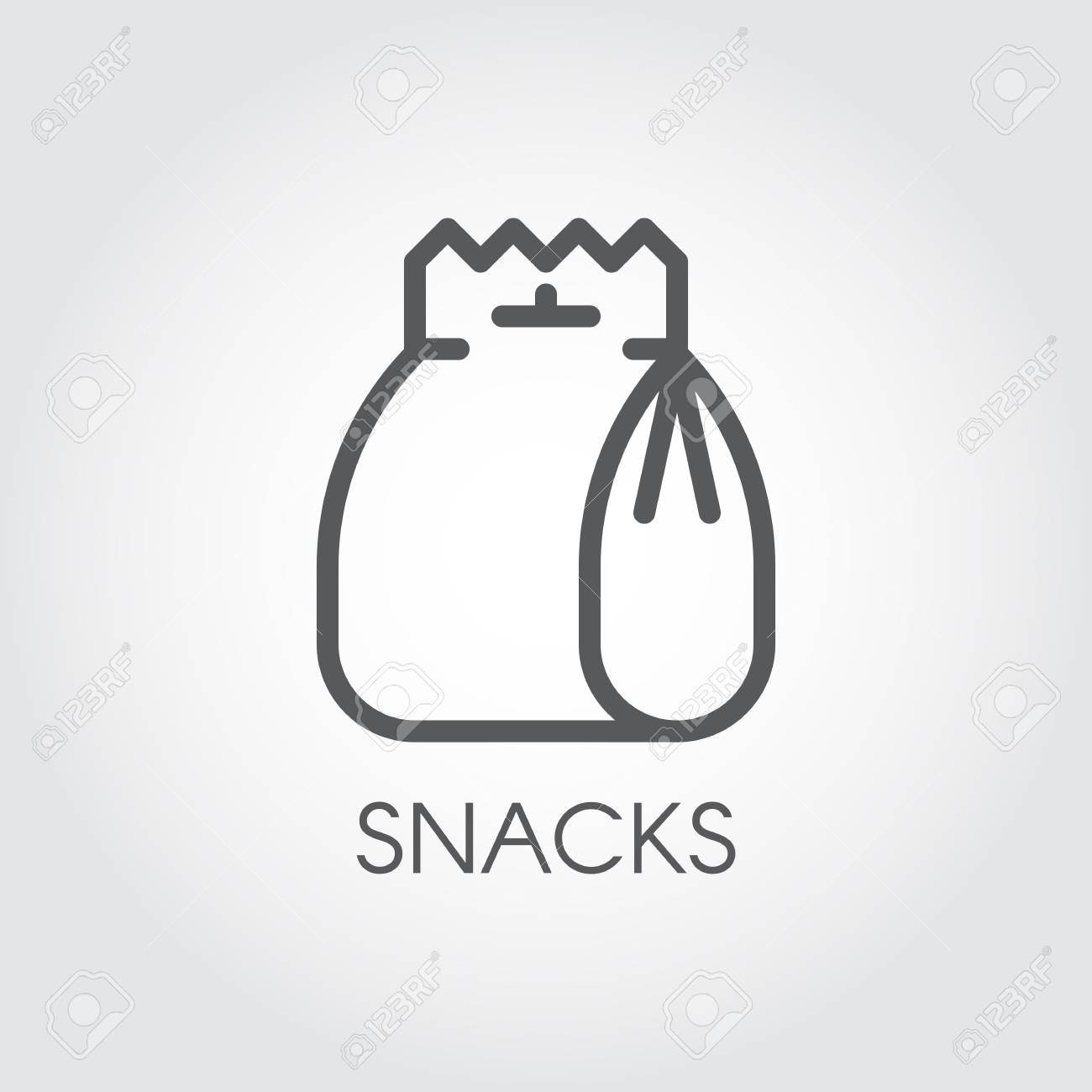 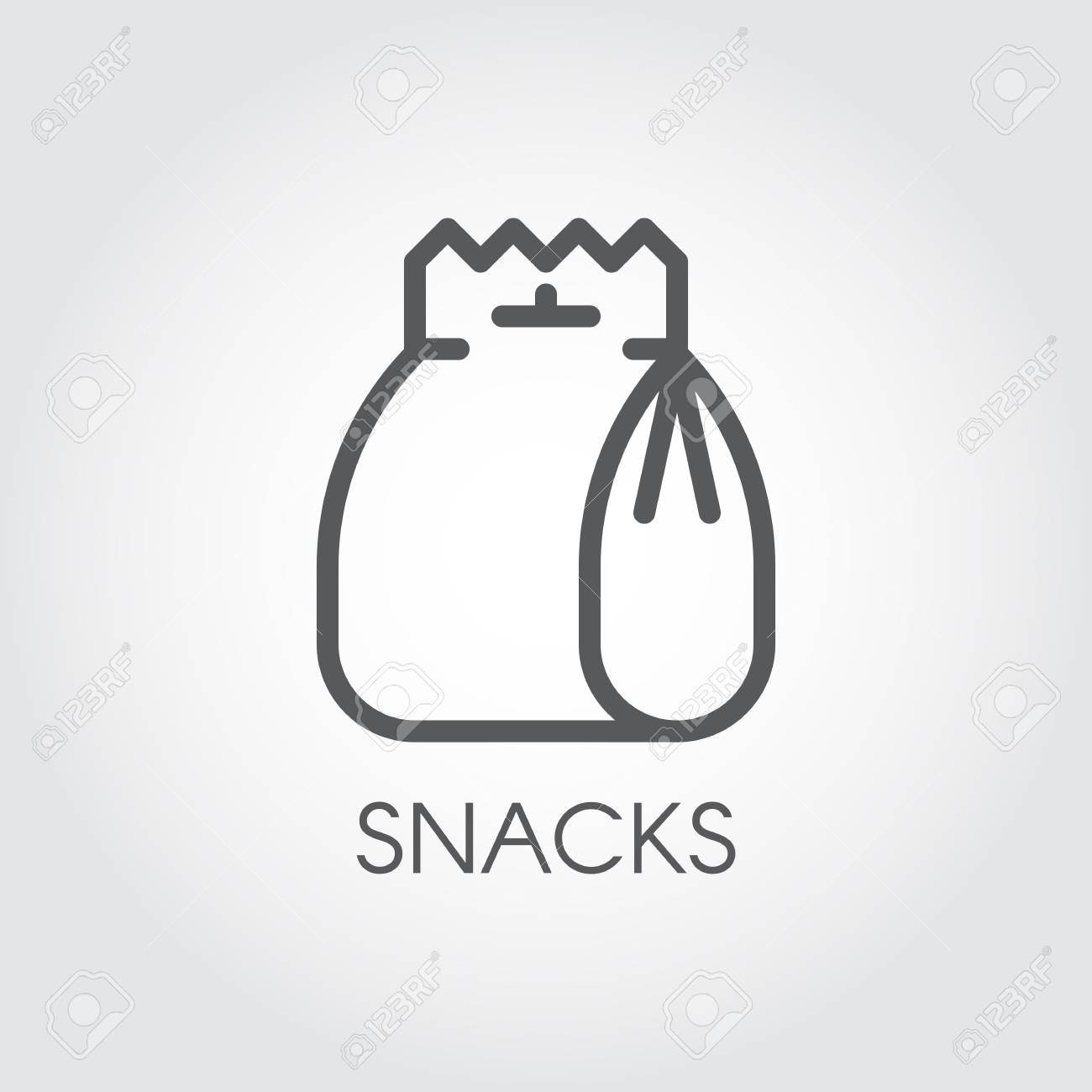 Pour s’entrainer …
Répartir 42 bonbons dans 6 sachets.


6 x 7 = 42

7 bonbons par sachets, il n’en reste pas.
Pour s’entrainer …
Répartir 55 bonbons dans 6 sachets.
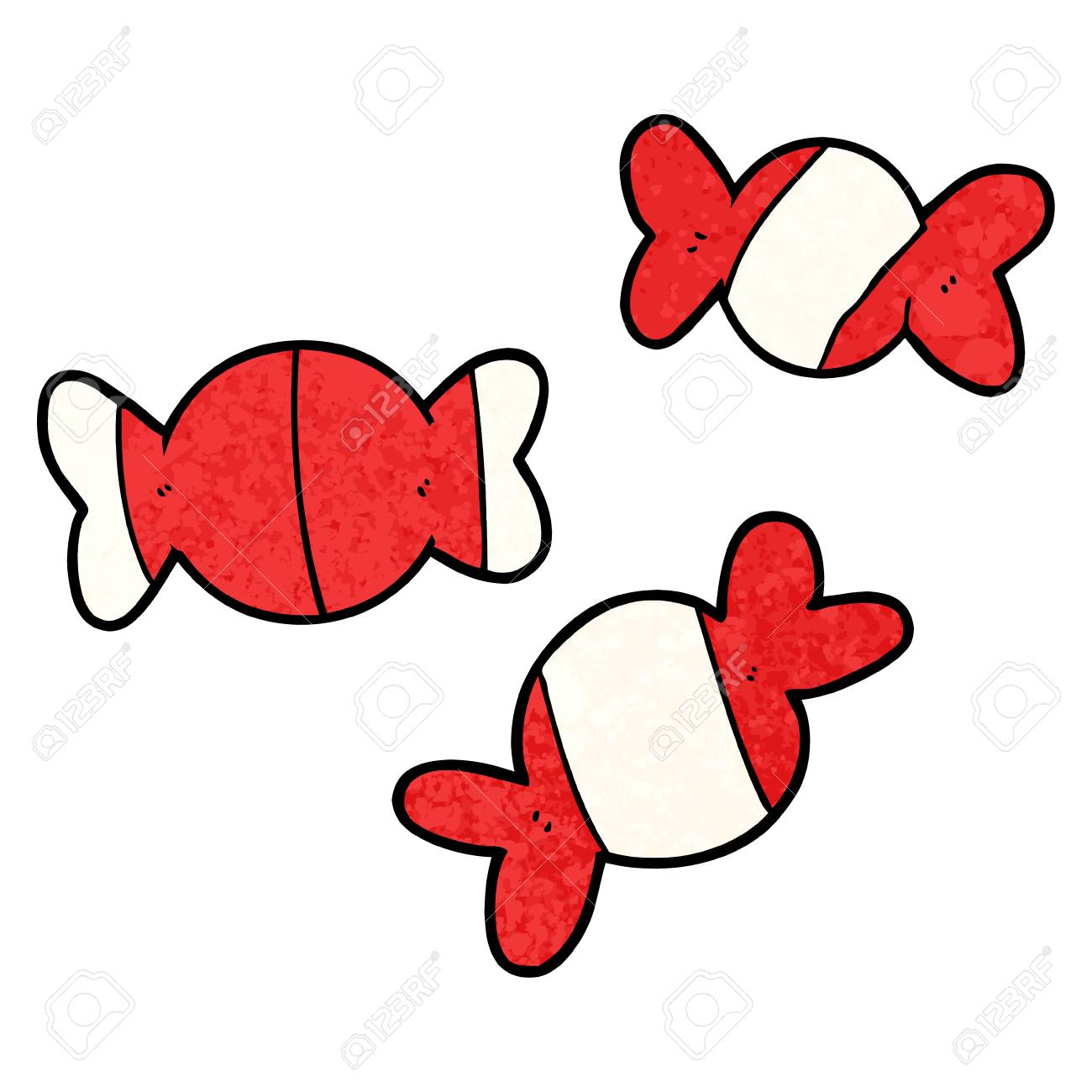 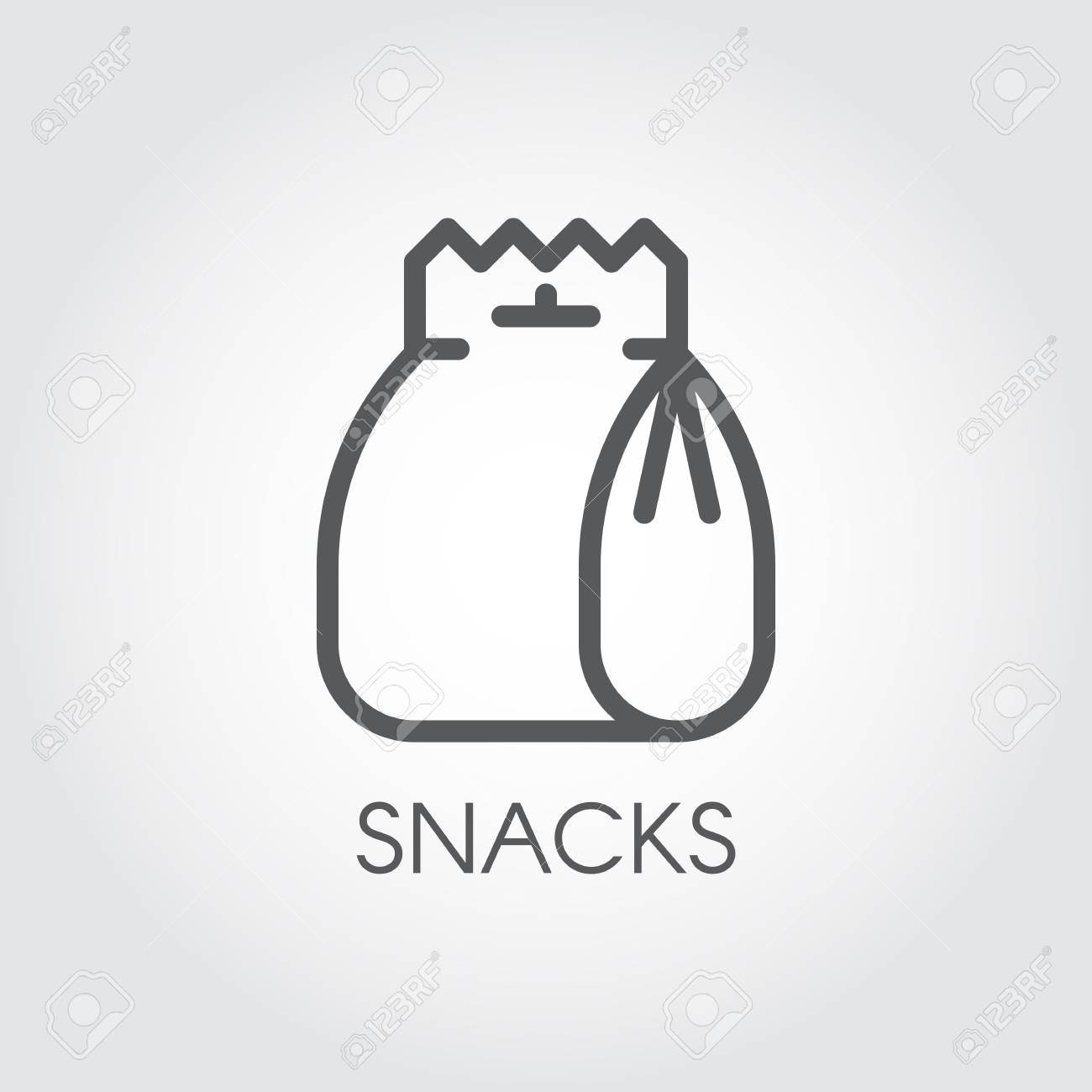 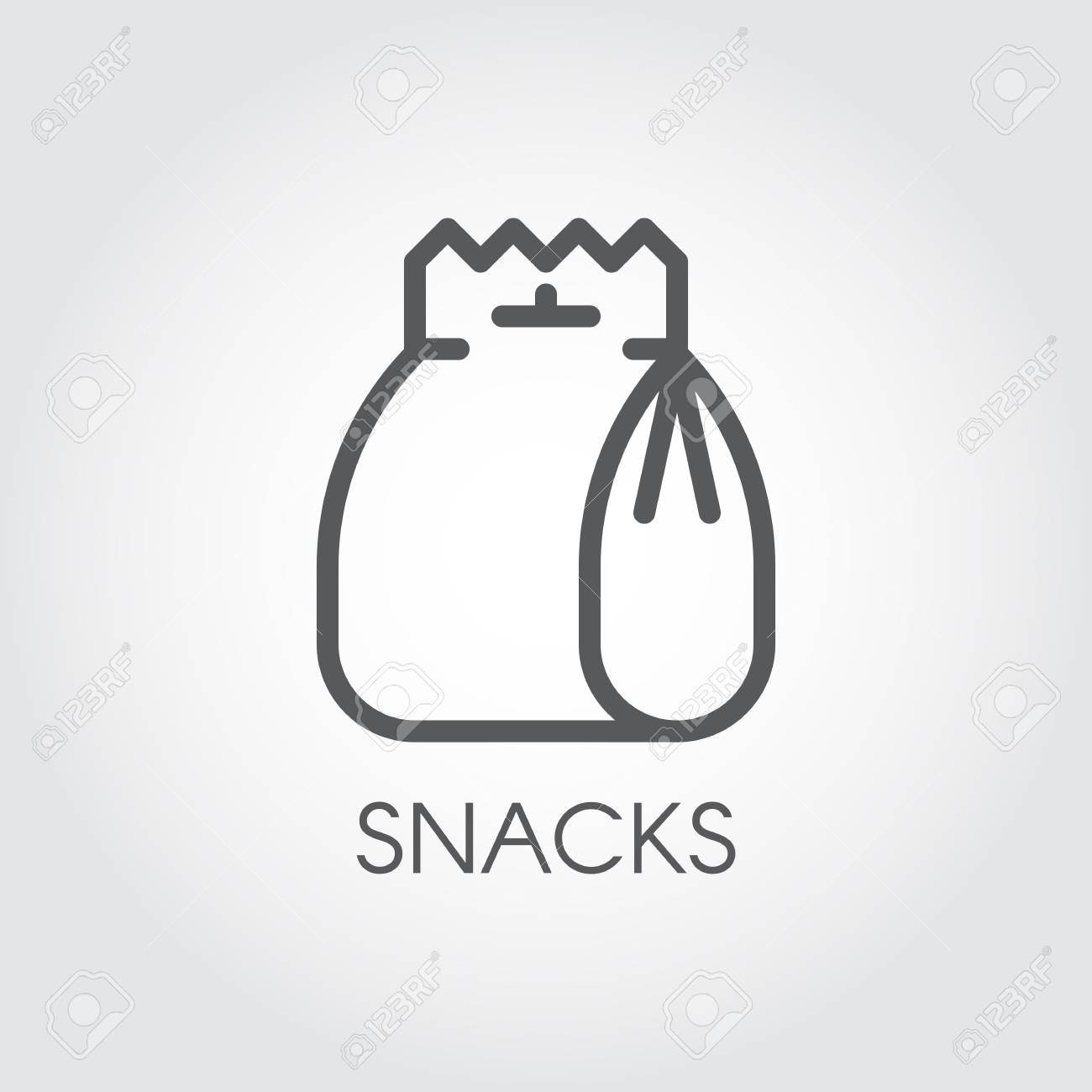 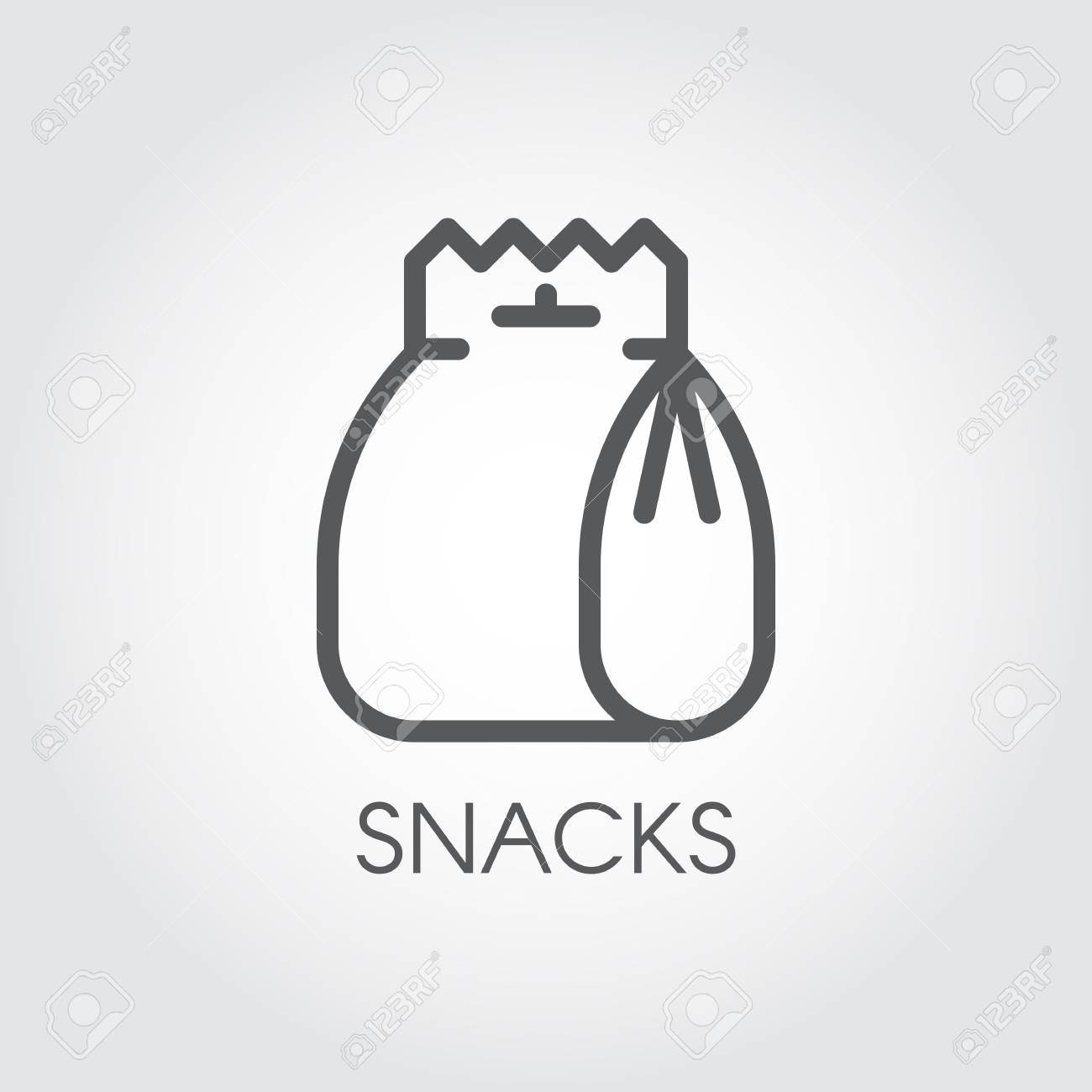 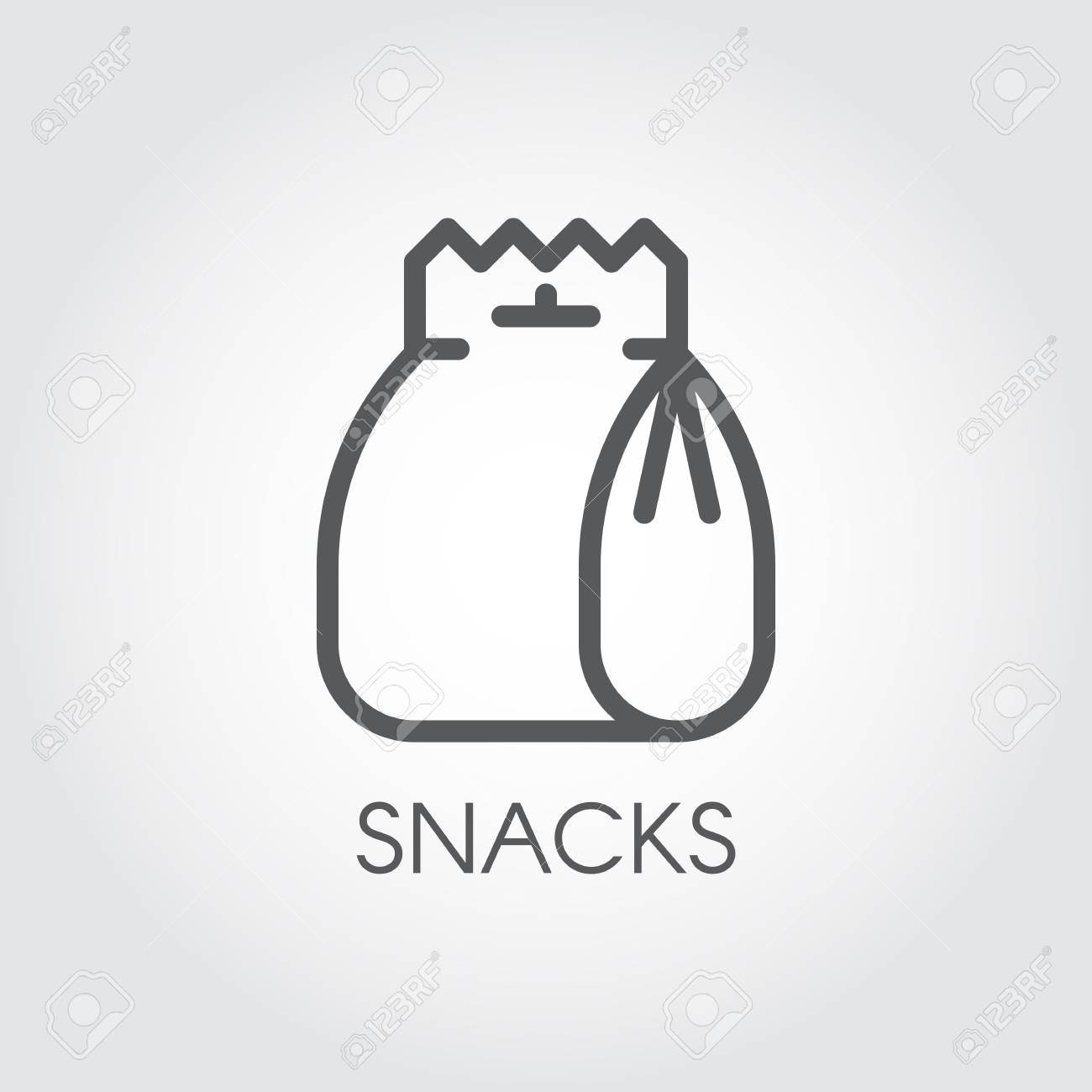 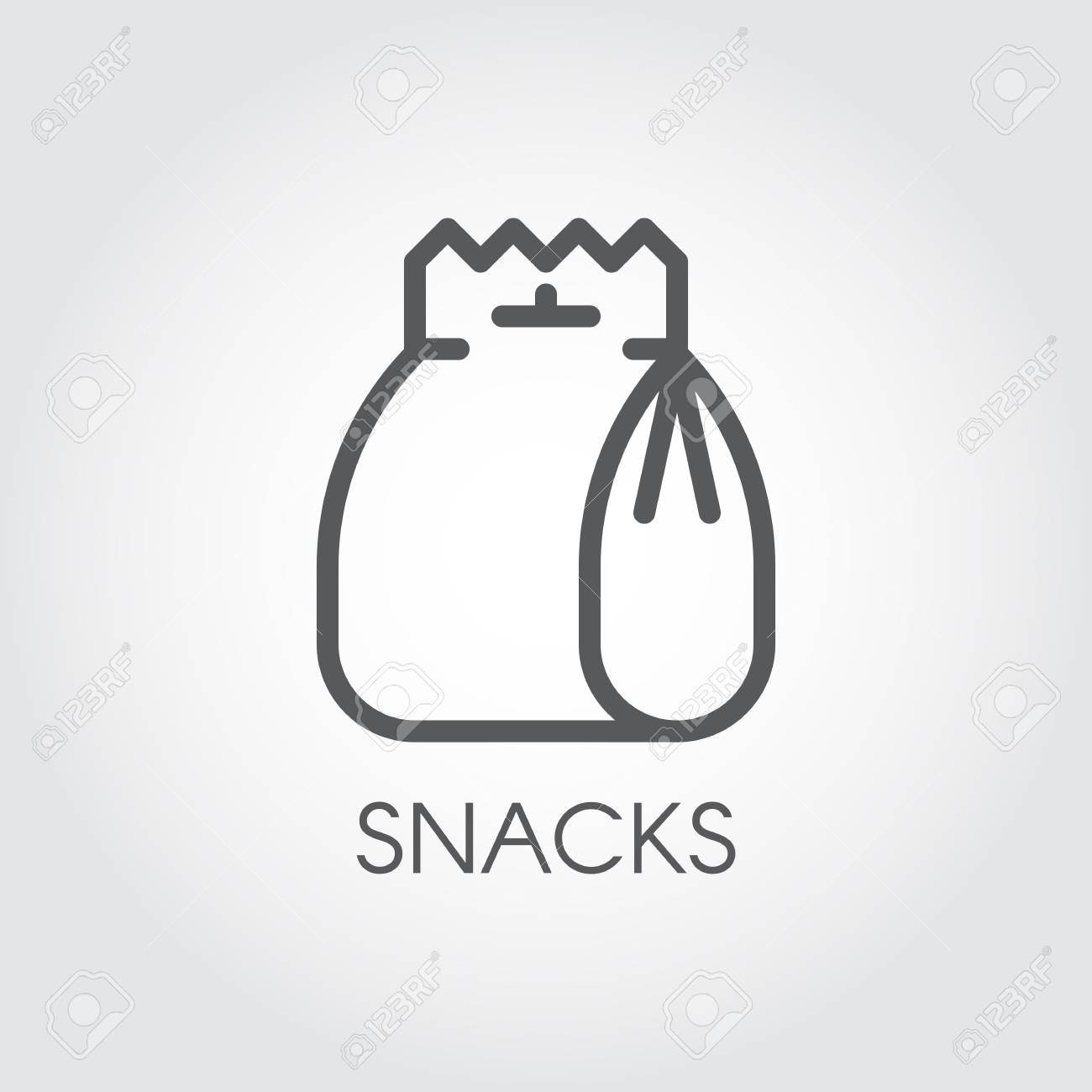 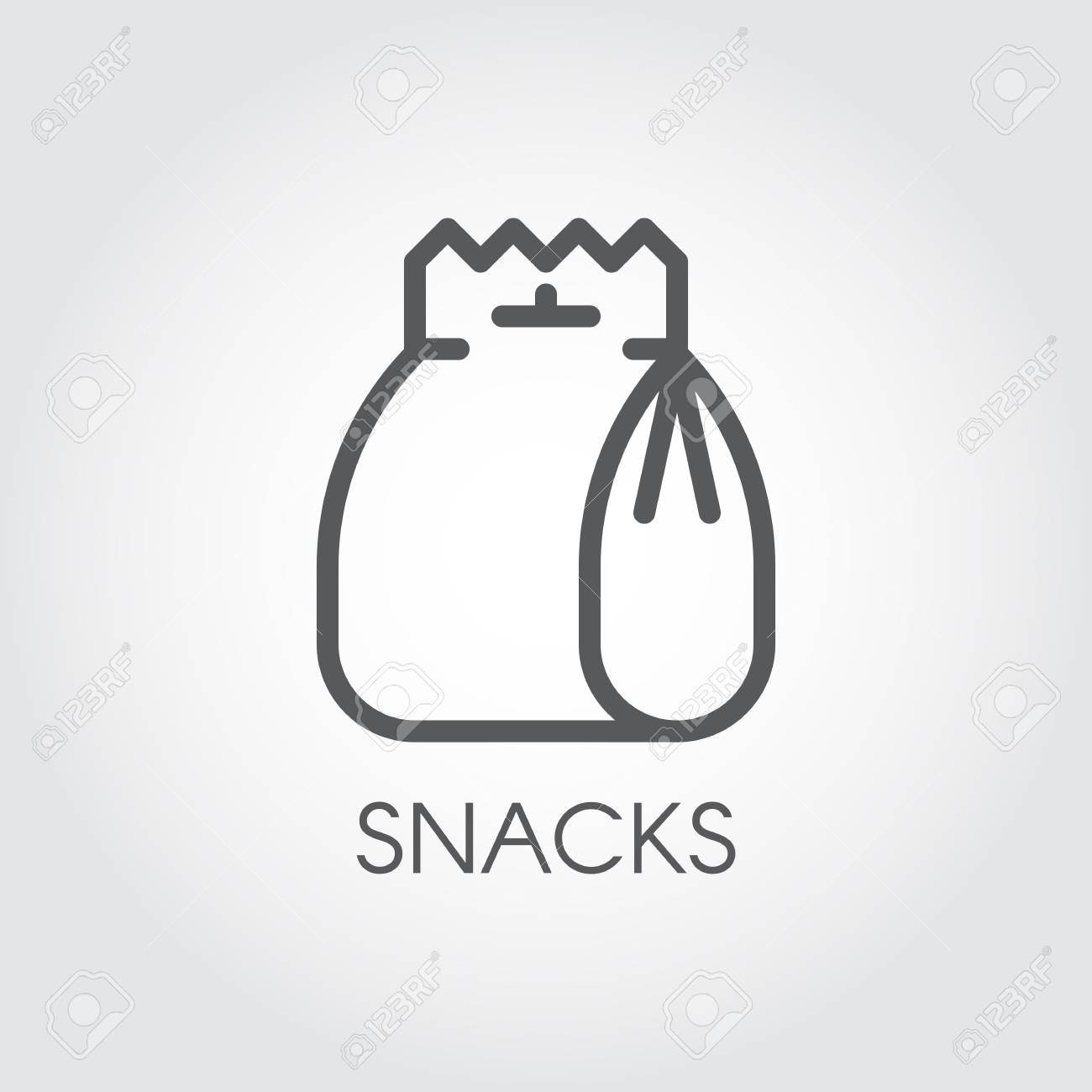 Pour s’entrainer …
Répartir 55 bonbons dans 6 sachets.


6 x 9 + 1 = 55

 9 bonbons par sachet, il en reste 1.
Pour s’entrainer …
Répartir 41 salades dans 7 paniers.
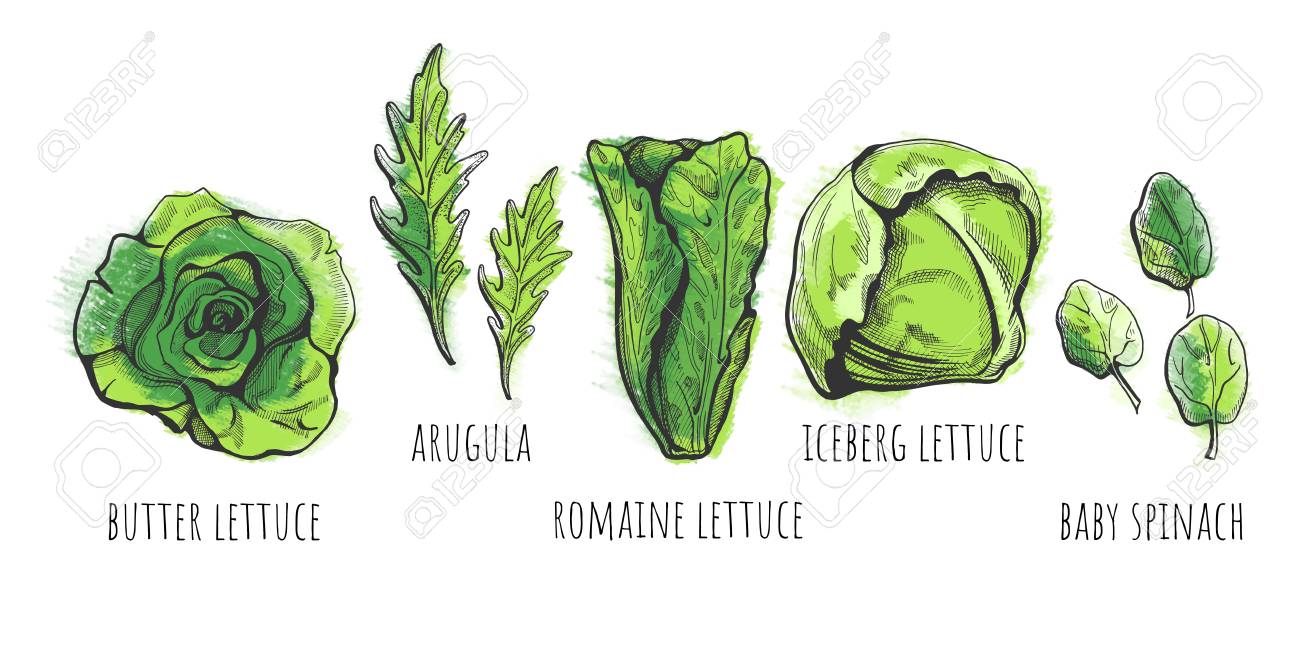 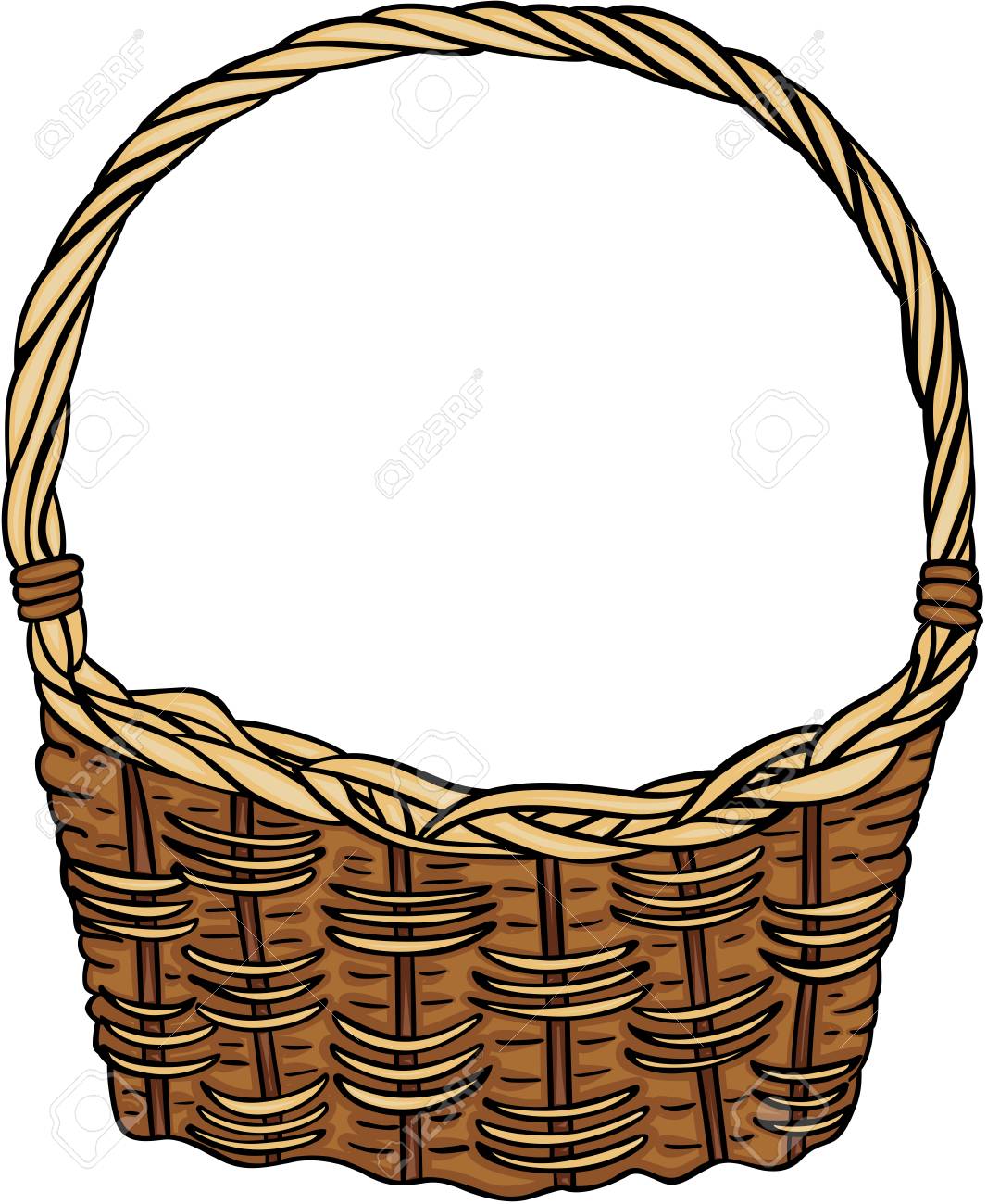 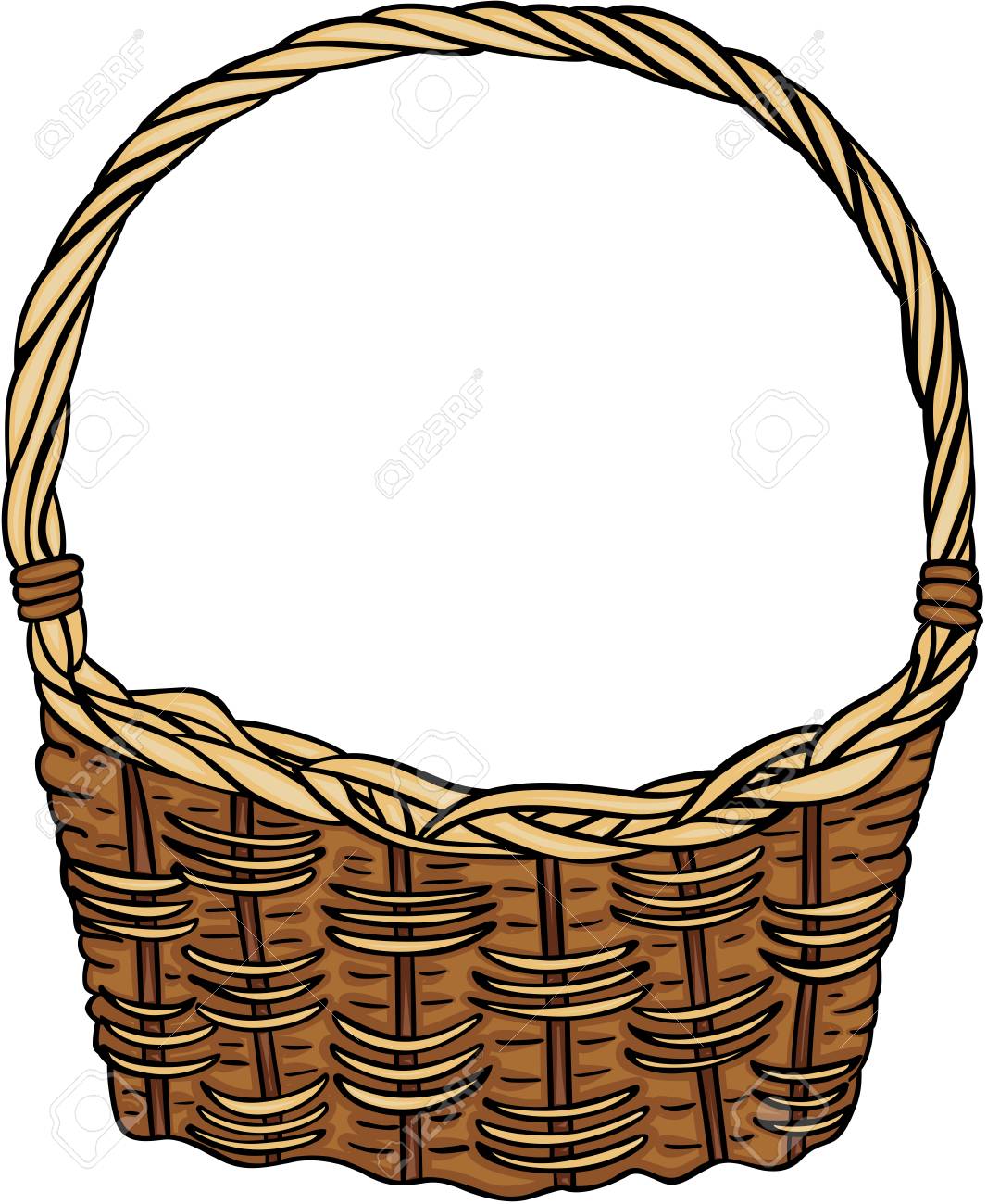 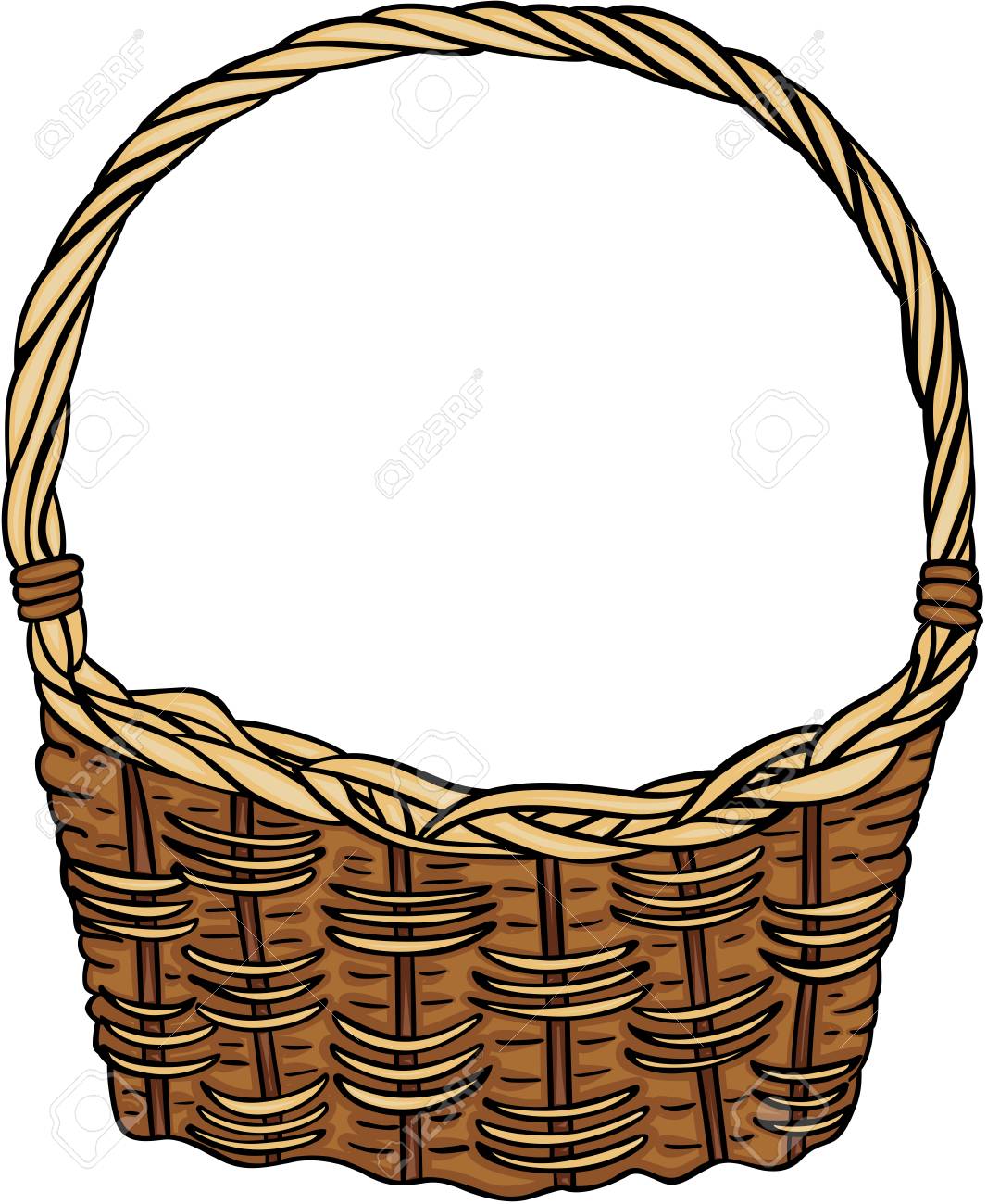 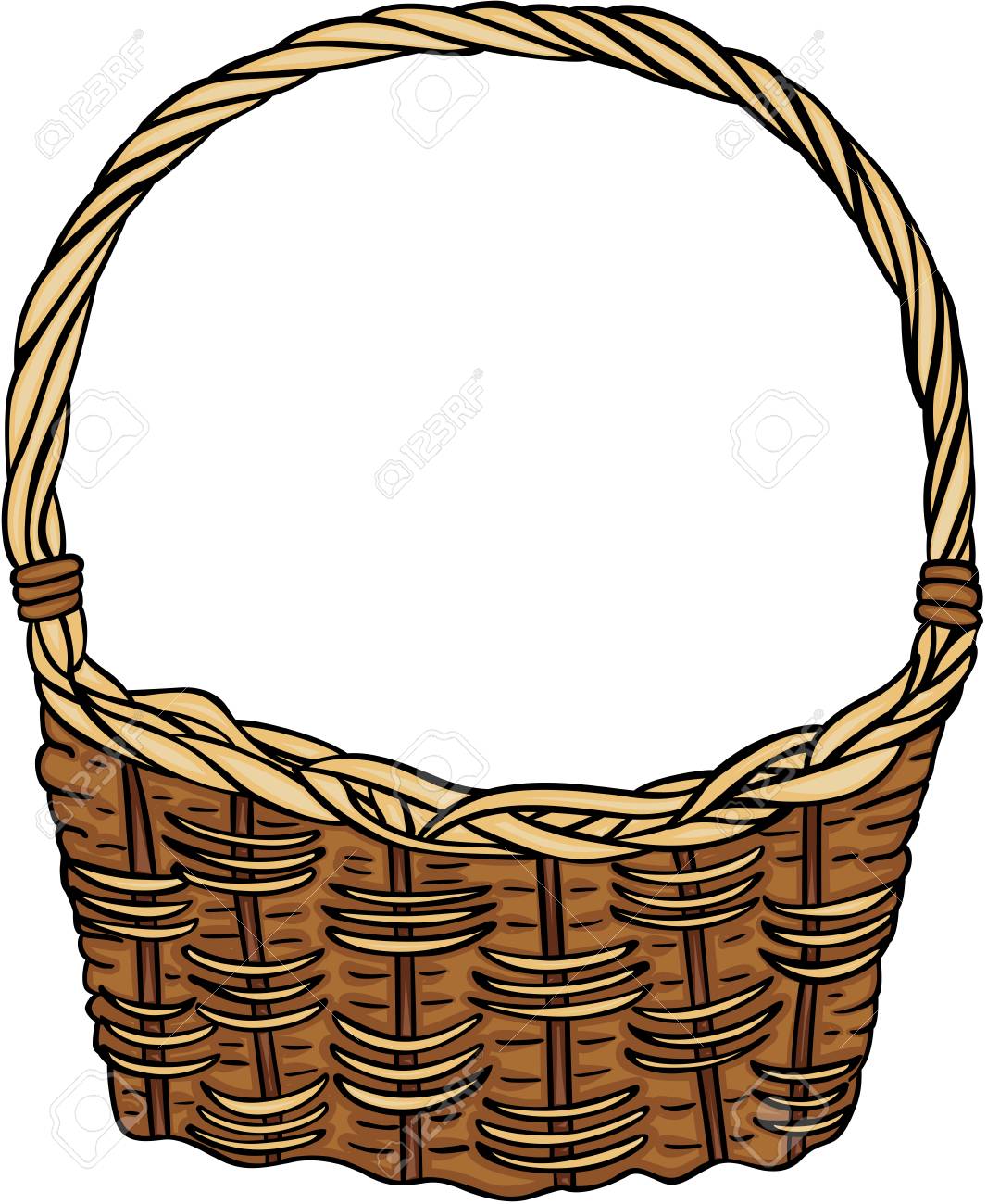 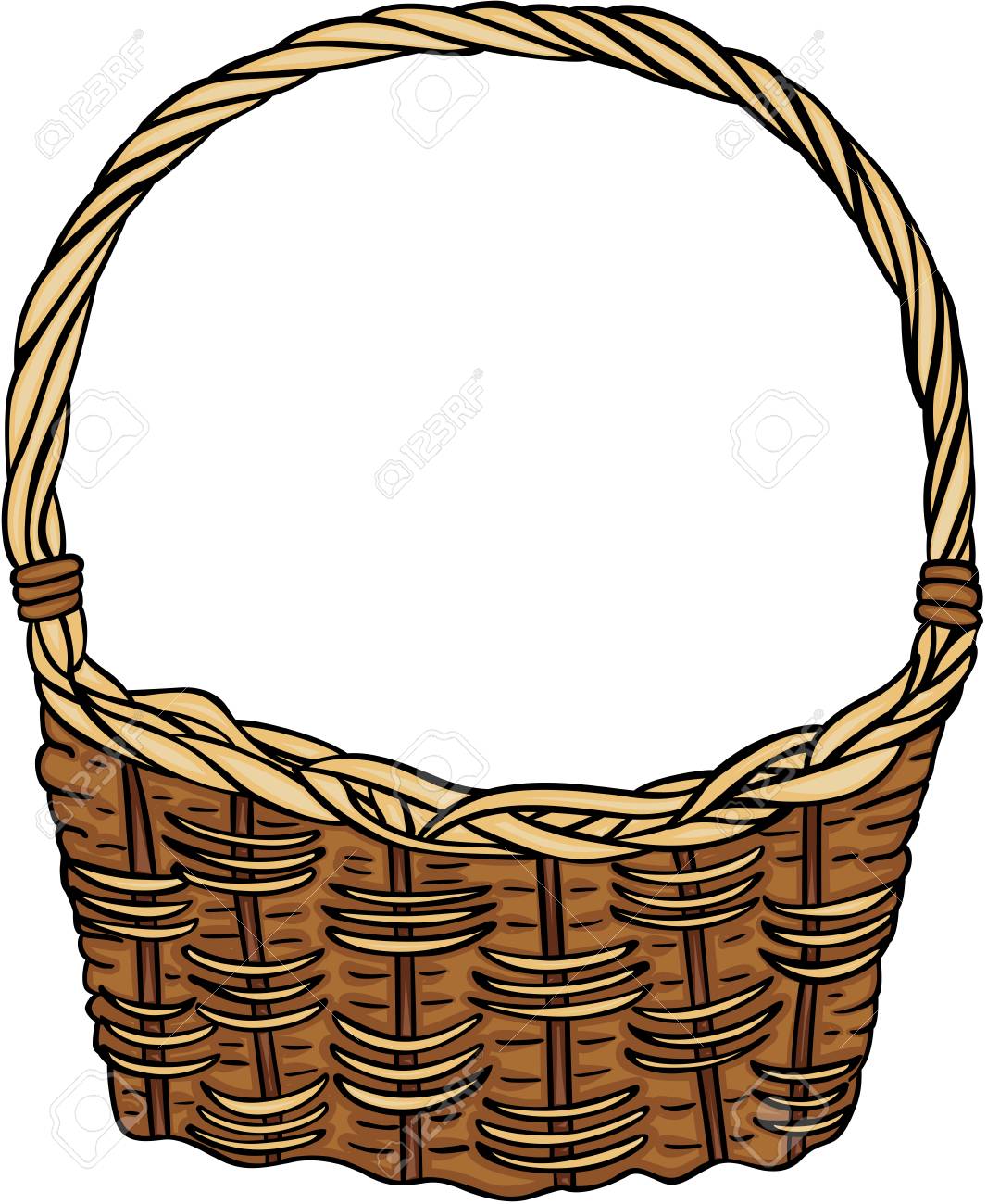 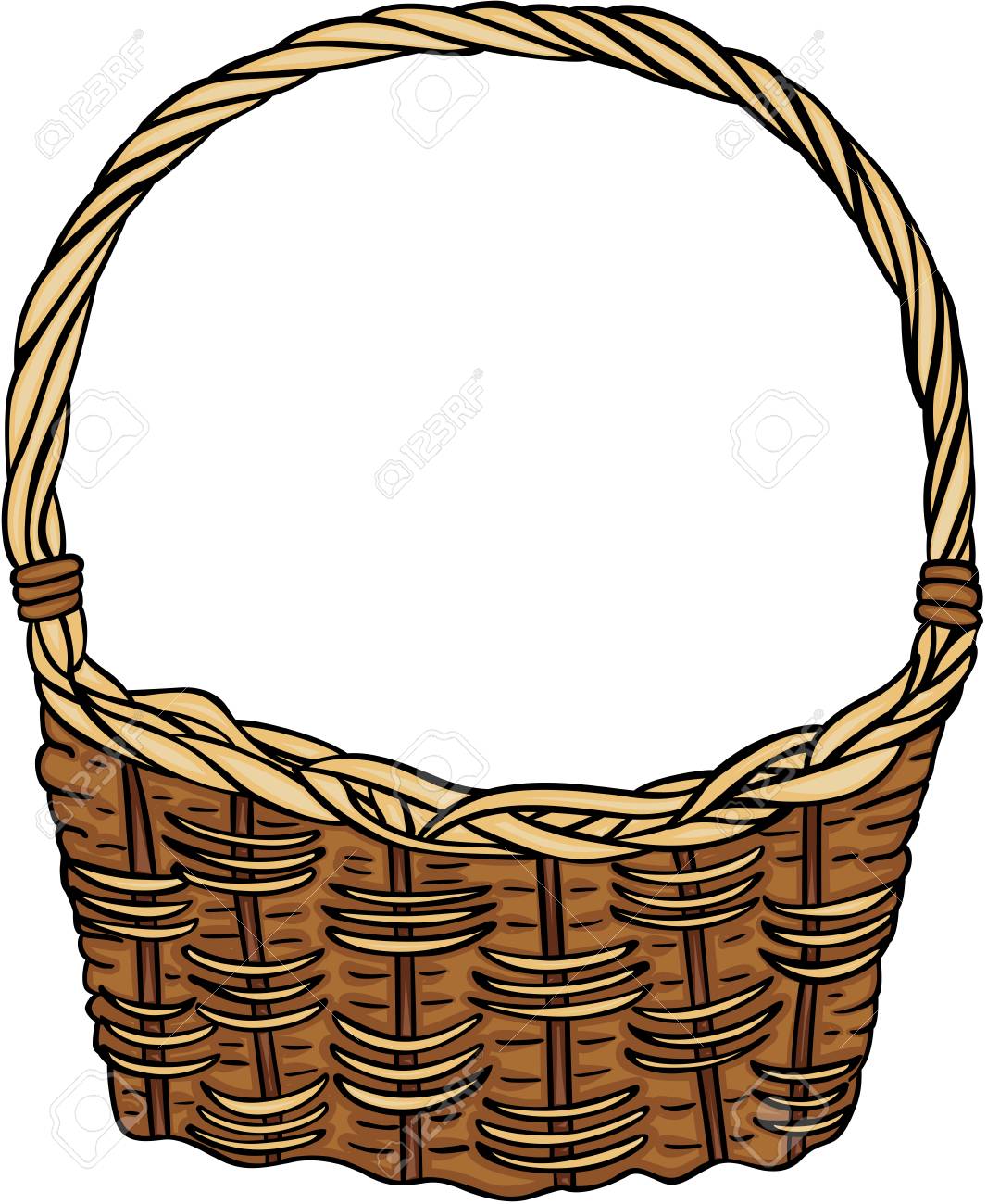 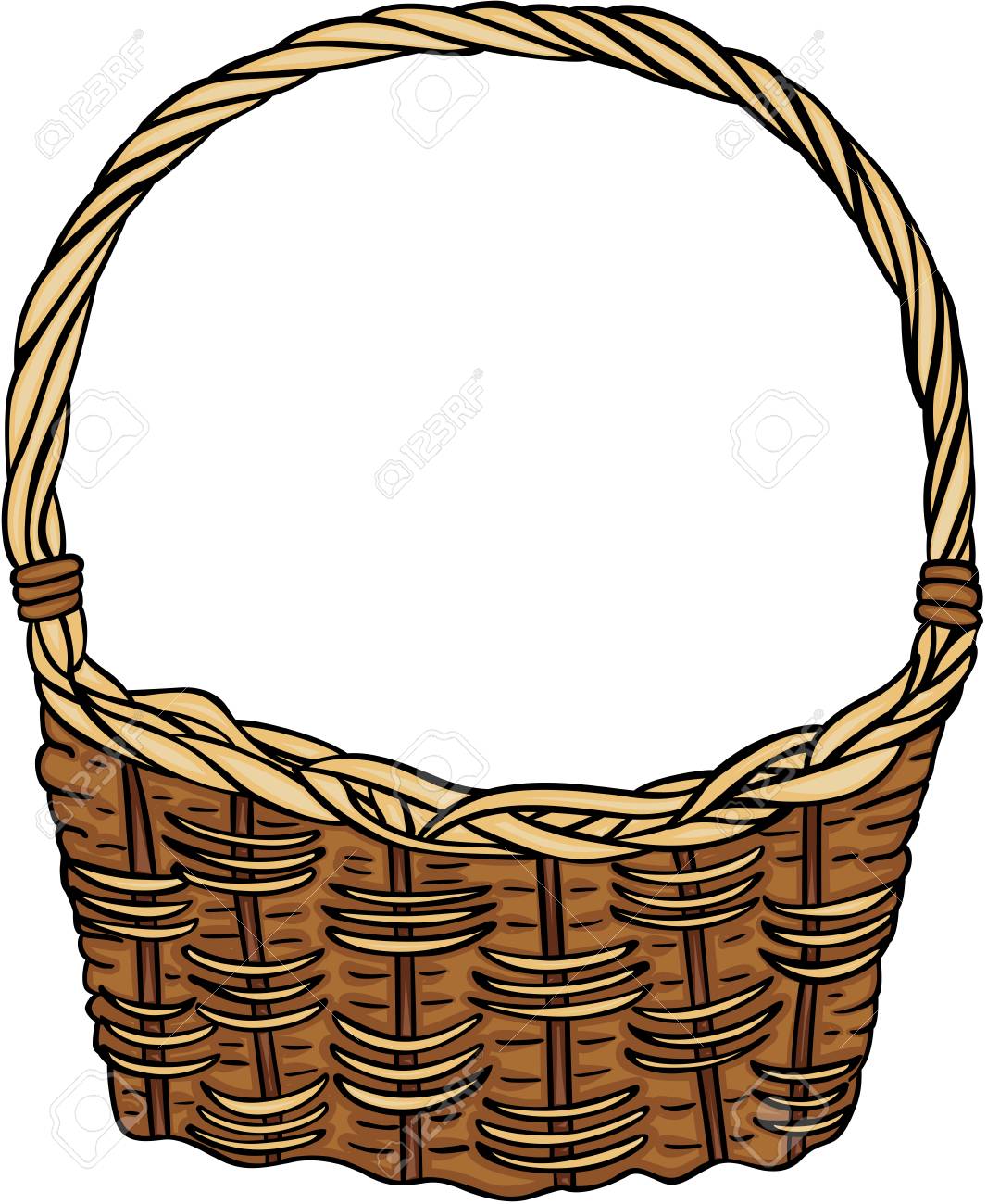 Pour s’entrainer …
Répartir 41 salades dans 7 paniers .


7 x 5 + 6 = 41

 5 salades par panier, il en reste 6.